Coordinated Assessments Project; Priorities and Expectations
March 16, 2015
StreamNet Executive Committee
Executive Committee direction to the CA Project
Review and Approve Plans and Priorities for 2015 (Workshop April 2nd)
Guidance for next work plan
Quantitative targets for data flow
Selecting new indicators (Regional F&W manager priorities)
Realistic assessment of capacity
Population level data?
Display of data?
Documenting methods
Direction needed for; 
StreamNet 2014 Annual Report (Lessons learned)
Build into new SOW, Budget
Help establish priorities for Partner States & Tribes
Ensure coordination with CRITFC, non-StreamNet Tribes
Seek out new sources of revenue and recommend funding and support for CA from a regional perspective
Predicted reporting for 216 TRT populations listed in the Interior Columbia & Lower Columbia/Willamette Recovery Domains in FY 15
Indicator		Predicted data flow 			% of Pops 		Reporting status 
								    (3/9/15)

NOSA		131/216				60.60%			24
					
RperS		34/216				15.70%			1
					
SAR		3/216				1.40%			3
					
Juvenile 		25/216				11.60%			0
Abundance
[Speaker Notes: Numbers reflect recent updates to NOAA populations.
Non-listed populations not listed but some data is promised]
Quantitative Goals for the Project
Establish quantitative goals for new indicators, as developed
Goals on track for 2015?
Current Phase VI Workplan
January 1, 2014 – March 31, 2015
Develop CAX exchange network
Develop additional indicators
Support implementation of Data Sharing Strategies
Initiate and manage data flows
Proposed New (Phase VII) Workplan
March 31, 2015 – December 31, 2015
Continue Phased Approach to Facilitating Implementation of Coordinated Assessments Project
Maintain DES tables and develop new indicator tables (DES Development Team (DDT)
Track sharing of indicator data by population and organization
Implement EPA grant to create and maintain the Coordinated Assessments Exchange (CAX) as a node on the EPA exchange network
Potential expansion into new areas (EPA grant dependent)
Issues from States and Tribes - 2014
Can’t produce CA without the metrics used to derive them, and those metrics usually are the traditional StreamNet data sets (hatchery returns, redd counts, harvest, etc.) Maintenance issue.
Hard part is GETTING DATA IN in DES standard. Adding new indicators is a huge workload because biologists do not collect and report data in standard format. Need to build a system and then get them to put the data into it.
Most time consuming part of this is getting data from the biologists who produce it. 
Hard to get enough Research Scientist time to help create outputs in the necessary format (DES).
Discussion; changes to work plan?
Additional guidance to project at workshop April 2?
Establishing Priorities for CA: Who Needs Data ?
NOAA – Inform 5 year population status assessments
State Recovery Agencies (Oregon Watershed Enhancement Board, Washington Governor’s Salmon Recovery Office)
Other players to involve as new indicators considered?    
resident fish managers, hatchery PUDs, etc.
Northwest Power and Conservation Council – High Level Indicators and Sub-basin dashboards
BPA priority populations, hatchery evaluations,…?
Objective: guidance to CA project: Selection of new indicators
CA Data Display in StreamNet ?
Use and importance of different data types are set by Regional Fish & Wildlife Managers
“One website” for display of high level indicators of significance across region? 
Or; support infrastructure and rely mainly on links to states and tribes?
Should StreamNet display information at the regional scale? (GIS-based, population level graphical presentation of the High level indicators as they are developed )
Suggestion: Display of data for CA project, on StreamNet, Continue support for NPCC development of HLIs and Dashboards; Display indicators via StreamNet and NPCC
When should non-Population level data be put in the CA database?
Should data submitted be primarily population-level ? 
Objective; Provide direction on when lower or higher level (MPG) information is acceptable and beneficial to be incorporated into the CA database
Documenting analytical methods
(To be discussed next)
Executive Committee Discussion
Did we capture your priorities for the Coordinated Assessments project in fiscal year 2016?

Data flow for existing indicators
Development of new indicators
Display of data
Population level data in the CA database
Documenting analytical methods
Other Guidance (April 2 Workshop)?
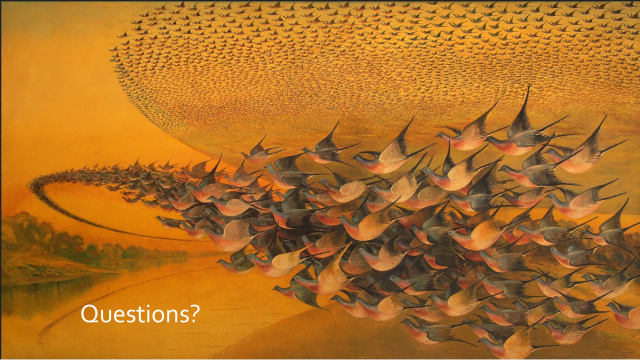 Background Slides
Indicators / Metrics to Be Approved
Natural Origin Juvenile Outmigrants
Is “spring/summer smolt equivalents” for fish with stream-type life history
Not yet determined for subyearling outmigrants and for west-side spring and summer Chinook

Metrics:
Location(s) of trapping sites
Life stage(s) of fish captured at a site
Total number of fish of indicated life stage passing indicated location
Survival rate to smolt for fish in previous bullet
Scale  =  Population
Location  =  Specific location(s) as defined
Age data  =  Yes
Indicators / Metrics to Be Approved
Natural Origin Presmolt Abundance (standing stock)
By life stage and time of year

<< no metrics >>
Methods to determine indicator are too diverse
Scale  =  Population
Location  =  Rearing distribution of population
Age data  =  Yes
Existing Issues to Resolve
Related questions:
Are the data in the various tables supposed to always represent the best available information at the population scale?
Are the data in the tables always from the indicated population, or are they just supposed to be the best representation available for each population?
What is the purpose of the PopFit and PopFitNotes fields, and how do they relate to bullets 1a and 1b?
Maybe questions 1a and 1b vary by table -- which tables are strictly for population-scale data?  Which tables should / should not have the PopFit and PopFitNotes fields?  Does it apply to both (1) tables where population estimates are given and (2) where proportions are given?
Why is RperS_Hatchery the only table without the PopFit and PopFitNotes fields?  Just an oversight, or was there a reason?  If a reason, would it apply to other tables?
Existing Issues to Resolve
Will we at some point want to map the various locations?
If so we should be planning to replace the text location descriptions with coding that will allow mapping.
If not then we’re OK as is.

We need definitions for “Fry” and “Parr” for the PresmoltAbundance table.